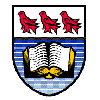 Electrical  and Computer Engineering Department 
University of Victoria
Proximity Effect in EBL
by:
Abhay Kotnala

January 2013
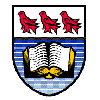 Outline


Introduction
Proximity Effect: A Physical Insight
Proximity Effect:Avoidance& Correction
Conclusion
References
2
Introduction
“Encyclopaedia Britannica on head of a pin”

Proximity Effect is inherent problem associated with EBL

Studied extensively theoretically and experimentally
3
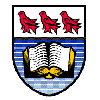 Proximity Effect
The proximity effect is the change in feature size of pattern as a consequence of non uniform exposure in  regions adjacent to those addressed by the electron beam
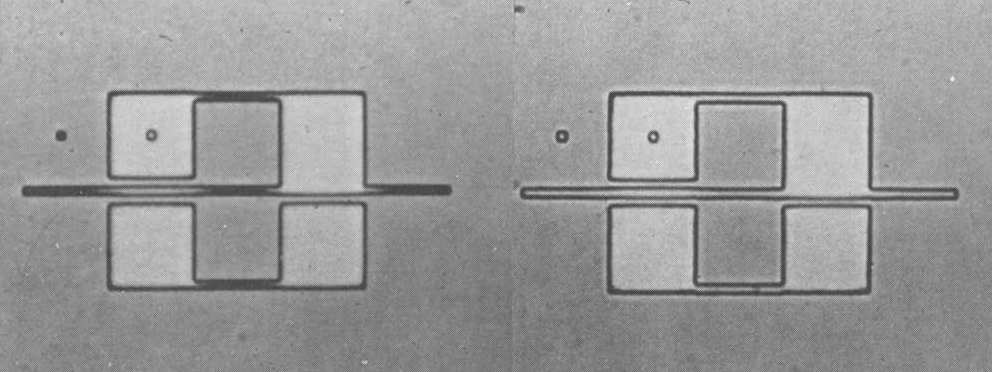 Pattern affected by proximity (left), After elimination of proximity effect (Right)
4
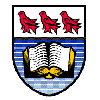 Consequences
Limits the resolution of EBL
Imposes restriction on the size and shape of the structures
Other Effects
Corners in the desired pattern become rounded
Gap spacing and line width are modified
Features may merge together or disappear completely
5
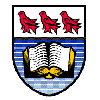 Electron Interactions:A Physical Insight
Electron enter the resist and penetrate further into the substrate

Types
Forward Scattering
Backward Scattering
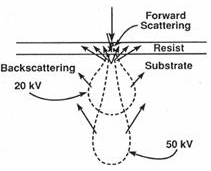 6
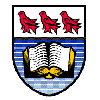 Continued
Forward Scattering
Inelastic scattering
Small Scattering angle
Widening of the electron beam
Small contribution to proximity effect
Backscattering
Elastic scattering
Large scattering angle
Additional exposure to the resist in adjacant areas
Large contribution to proximity effect
7
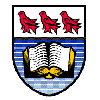 Proximity Effect(Revisited)
Direct consequence of Electron Scattering
Nonuniform distribution of actually receieved exposure by the incident electron beam
Two types of proximity effect
Intraproximity Effect
Interproximity effect
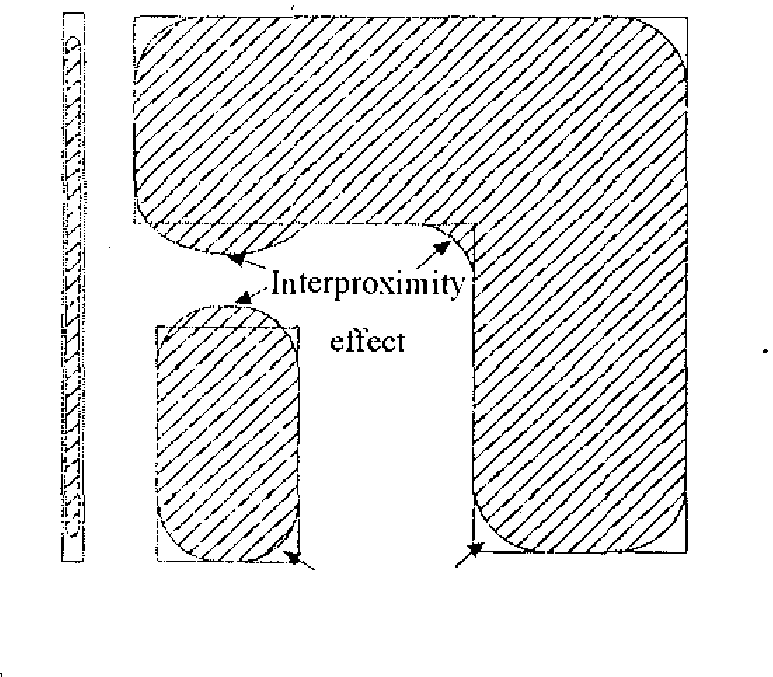 8
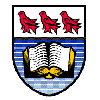 Avoidance and Correction
Improved/Optimized Mask Design
Optimize Exposure and Development condition
Effective process measure
High energy electron beam
Thin resist
Low atomic number substrate
Thin substrate
Multilayer resist processes
Utilize proximity correction software
Exposure dose modulation
Shape dimension adjustment technique
9
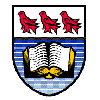 Conclusion
Most challenging problem in e-beam lithography 


The physical phenomenon of electron scattering responsible for proximity effect.

There exists a trade-off in proximity effect correction    between speed, complexity and accuracy.
10
References
Chang, T. H. P. (1975). "Proximity effect in electron-beam lithography." Journal of Vacuum Science and Technology 12(6): 1271-1275.

Browne, M. T., P. Charalambous and V. A. Kudryashov (1991). "The proximity effect in electron beam nanolithography." Microelectronic Engineering 13(1–4): 221-224.

Mark A. McCord and Michael J. Rooks. Electron beam lithography. In P. Rai Choudhury, editor, Handbook of Microlithography, Micromachining, and Microfabrica-tion, volume 1, chapter 2. SPIE Optical Engineering Press, London, 1997.
11
Thank you
12